INDICES EN FAMILLE
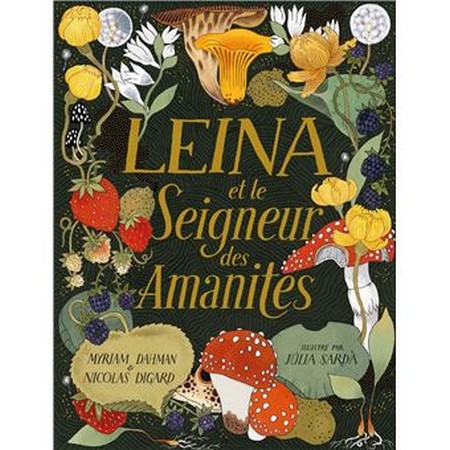 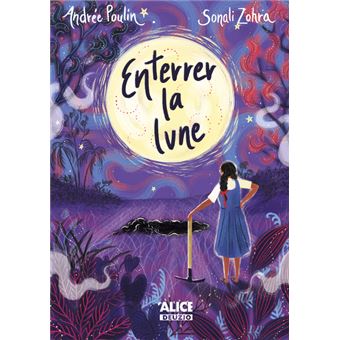 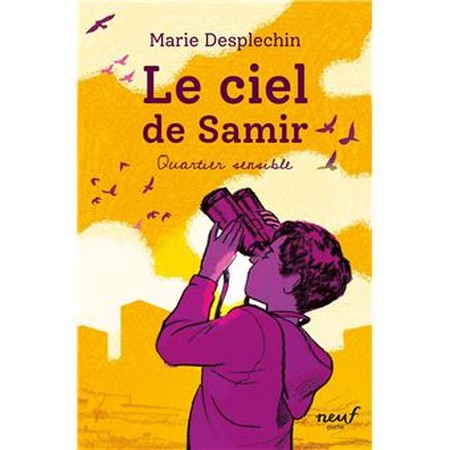 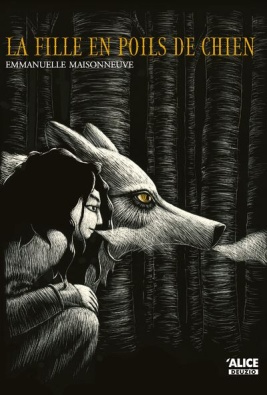 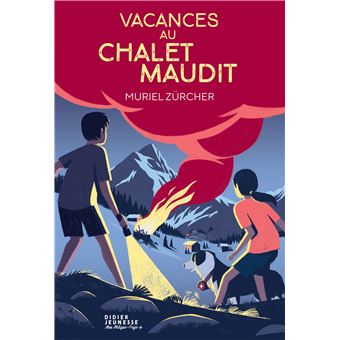 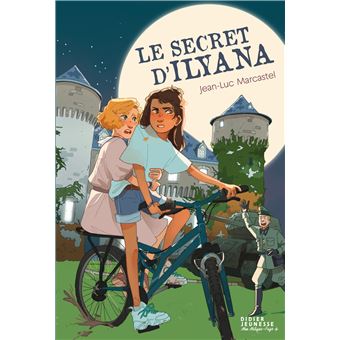 INDICES « PERSONNAGE »
INDICES « LIEU »
INDICES « CHRONOLOGIE»
INDICES « ACTION » 
INDICES « EXTRAIT»
INDICES « LIVRE EN RESEAU »
Consignes
Six diapos présentent des familles d’indices.

Déplace les indices et place-les à côté des livres auxquels ils renvoient. Argumente tes choix. 

Attention !
Les CM2 travaillent sur cinq livres (un indice pourra être mis à part).
Les collégiens travaillent sur six livres (tous les indices doivent être argumentés).
INDICES « PERSONNAGE »
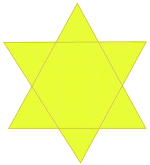 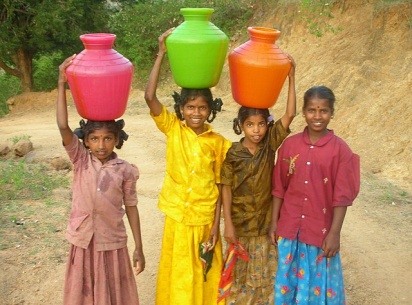 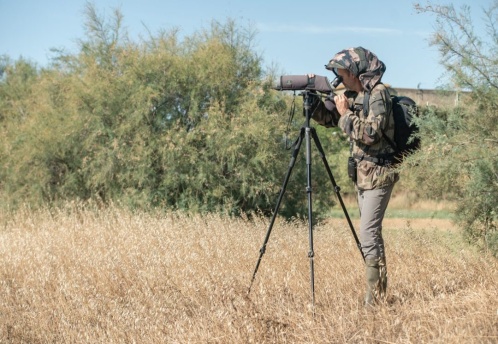 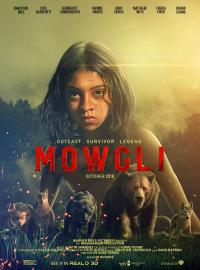 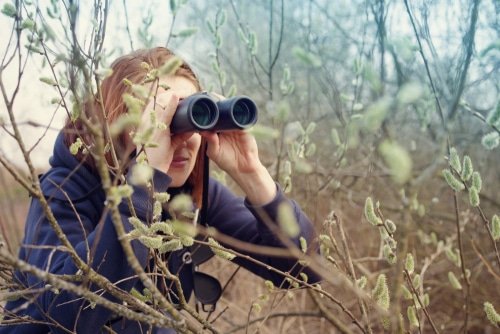 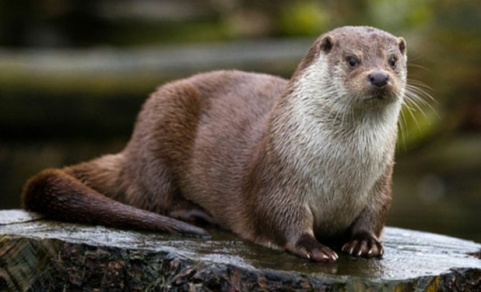 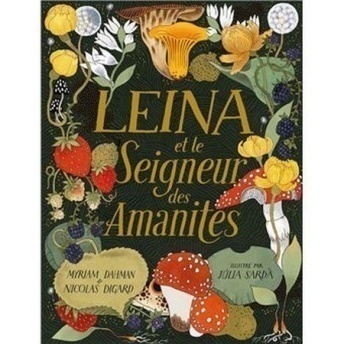 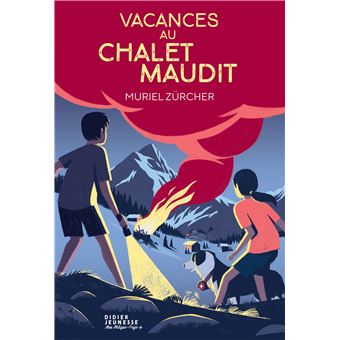 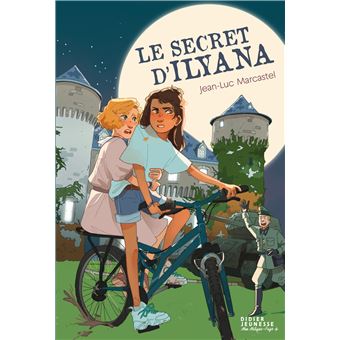 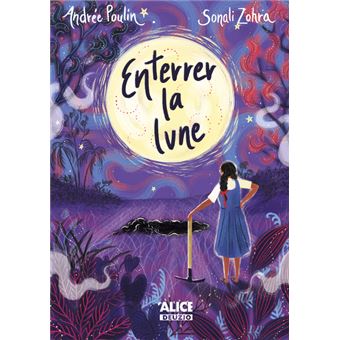 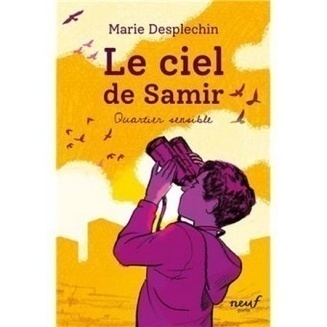 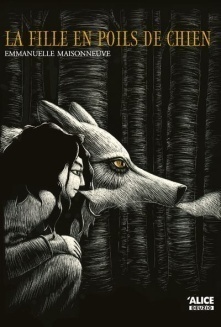 INDICES «LIEU »
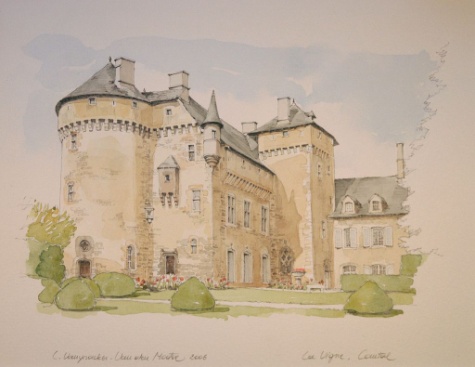 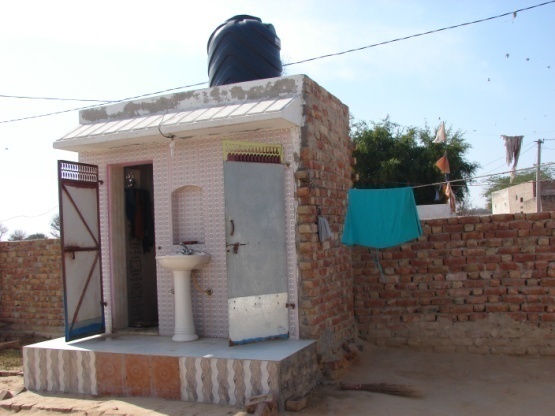 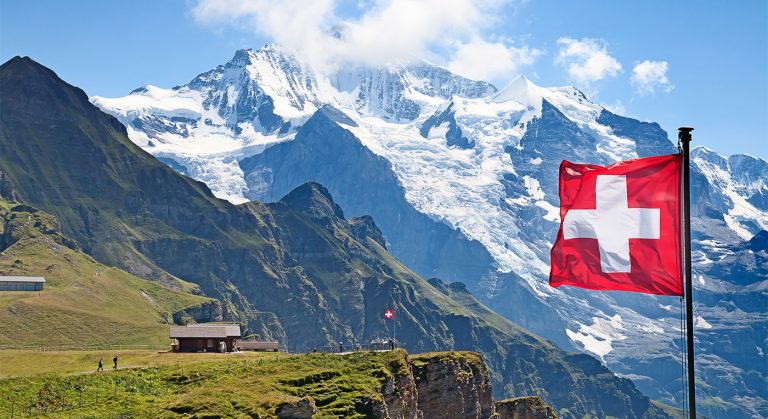 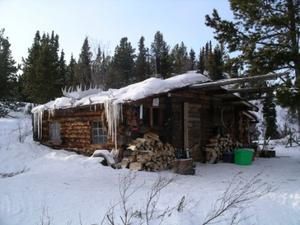 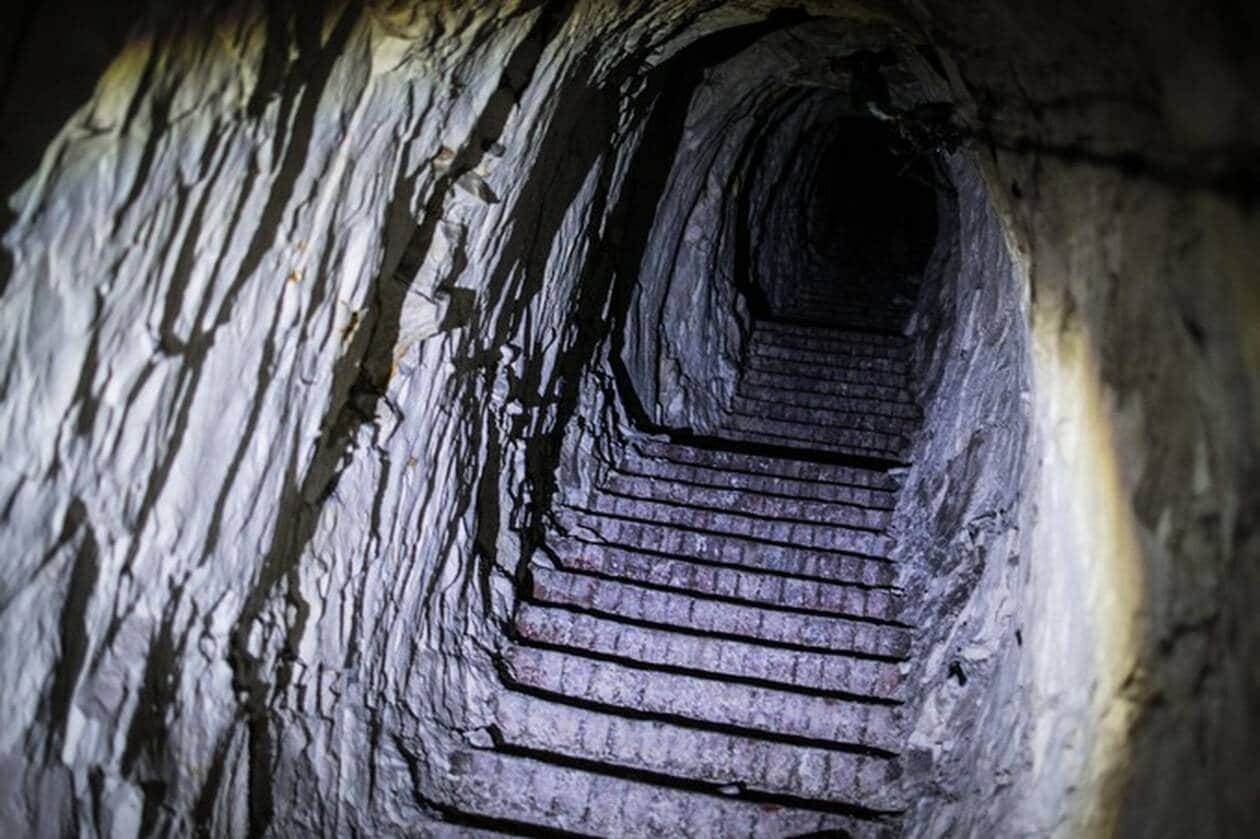 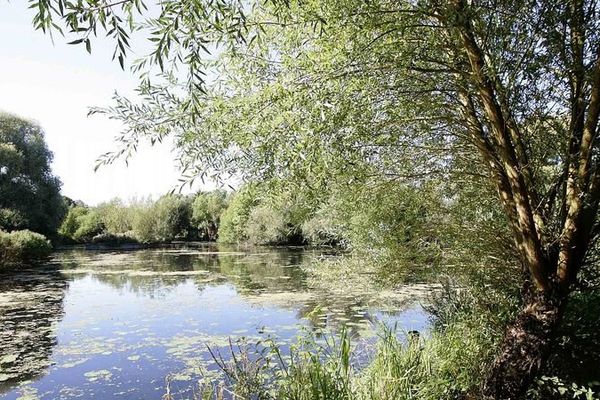 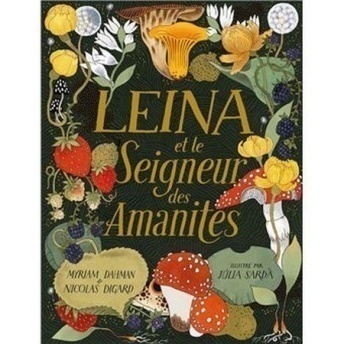 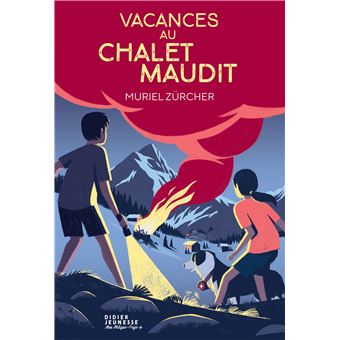 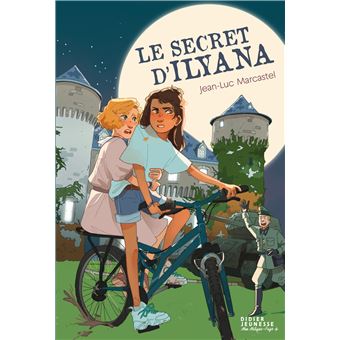 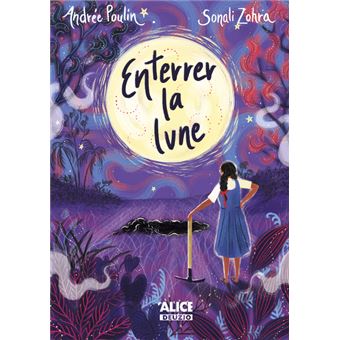 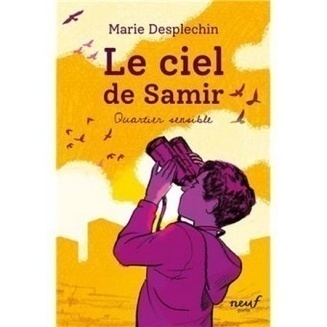 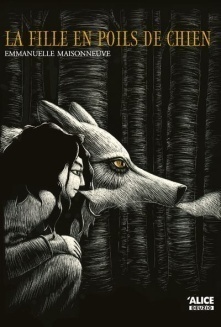 INDICES «CHRONOLOGIE »
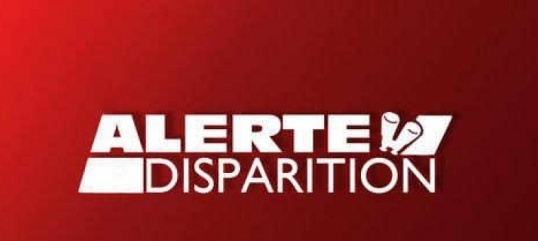 6 MOIS
12 ANS
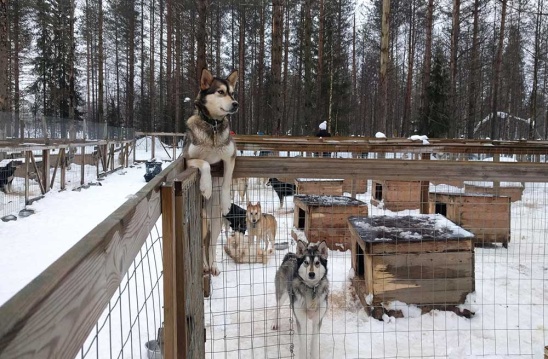 2024
1944
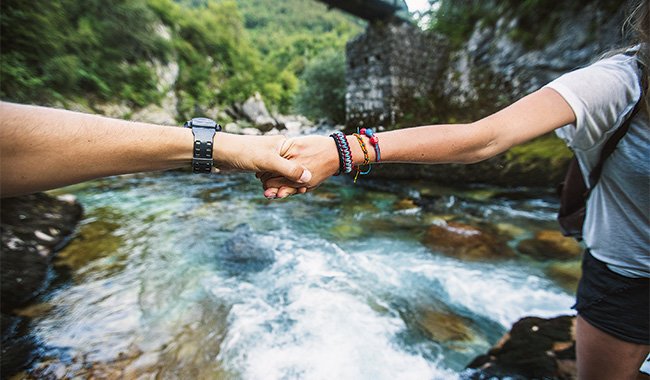 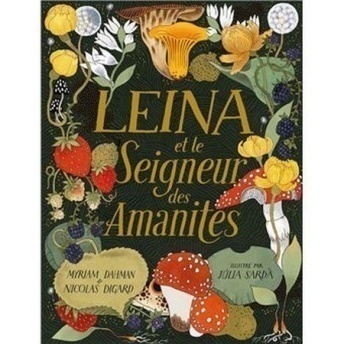 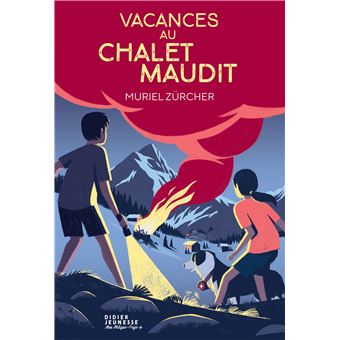 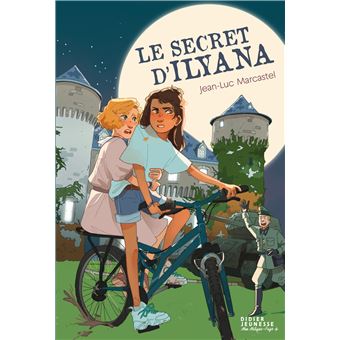 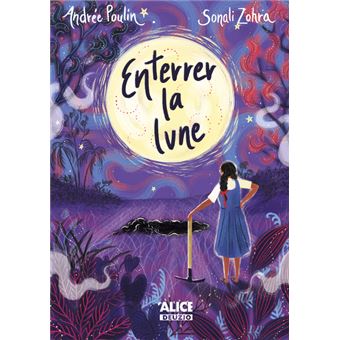 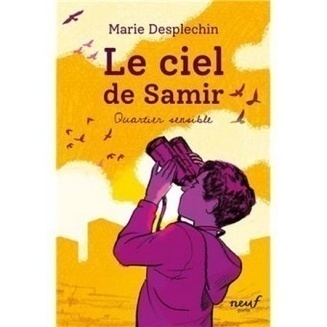 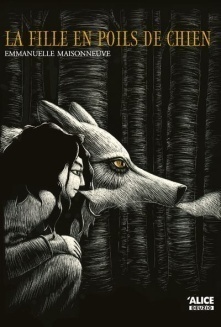 INDICES «ACTION »
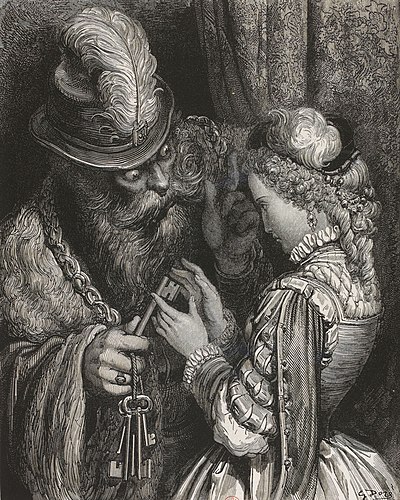 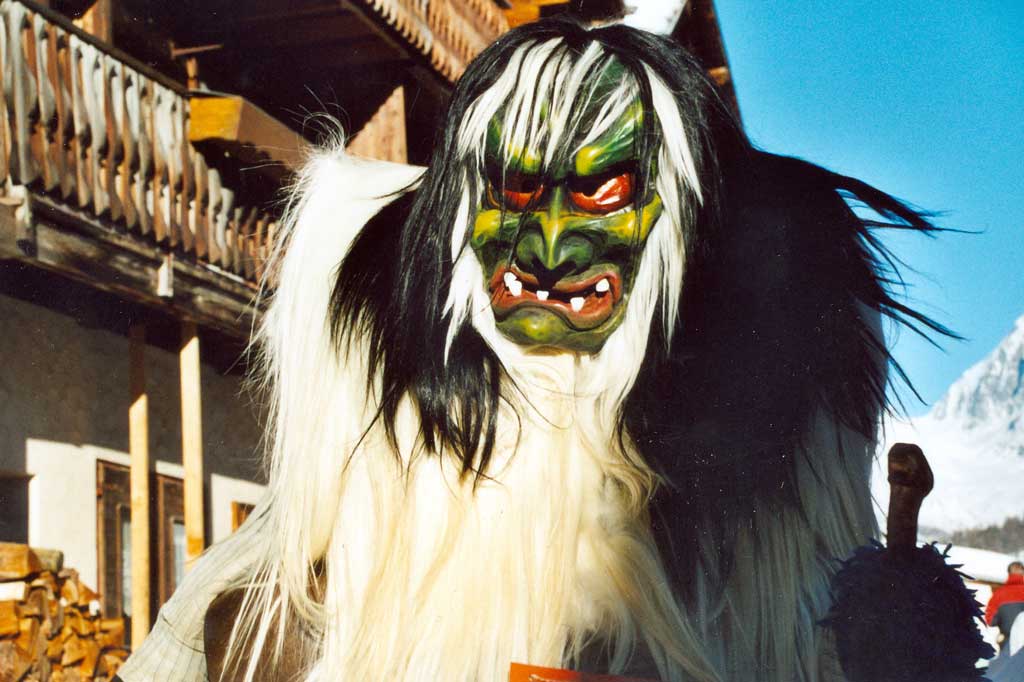 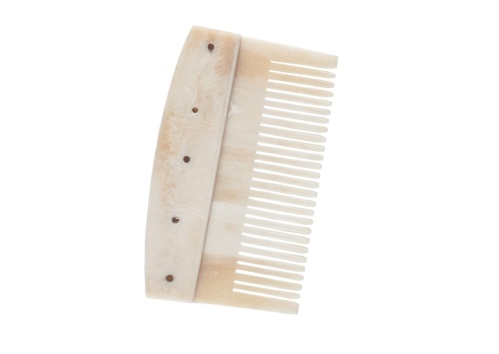 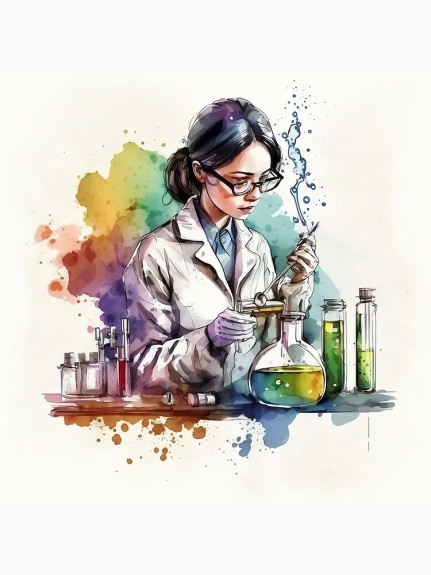 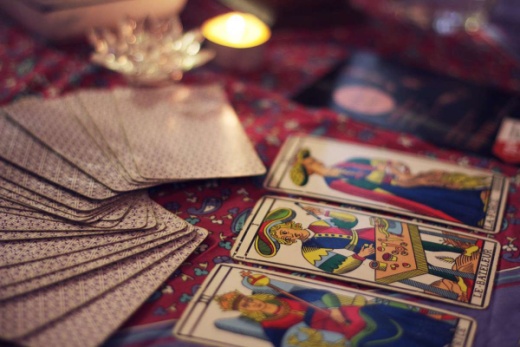 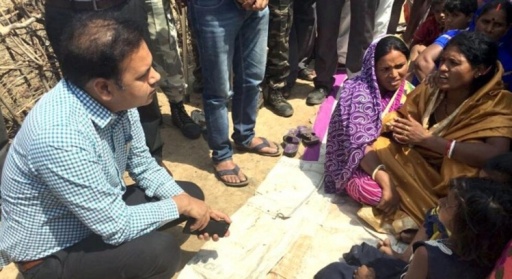 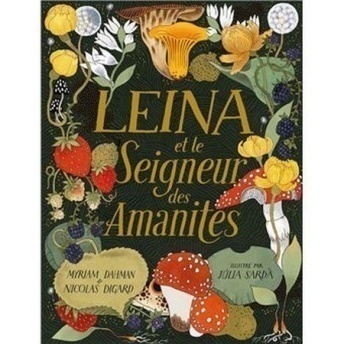 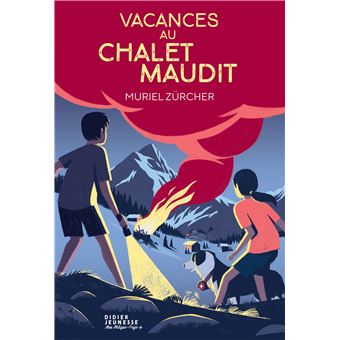 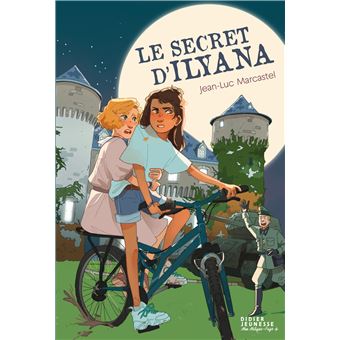 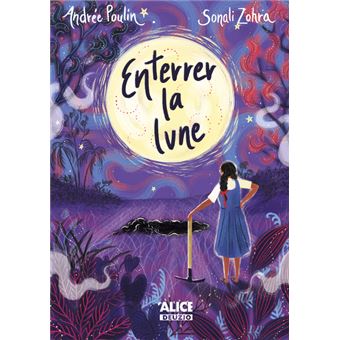 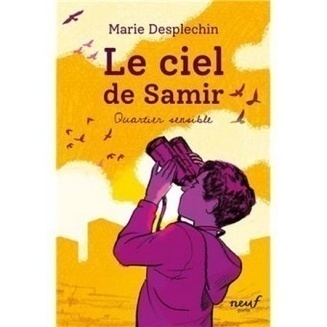 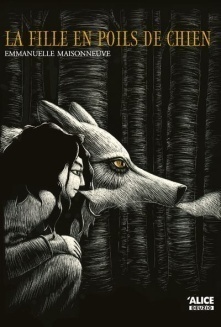 INDICES «EXTRAIT»
«  Maudite soit cette ville, kurr kurr kurr ! »
« Tout ça va servir à chasser la Honte »
« Il était très riche à l’intérieur. Mais très secret pour l’extérieur. »
« …quand tout espoir semble perdu, la flamme de l’humanité continue de briller de la plus belle des manières….. »
« Petite Fille, Petite Fille…
Les souvenirs sont de pesants colis… »
« La montagne c’est chez moi, c’est en moi. »
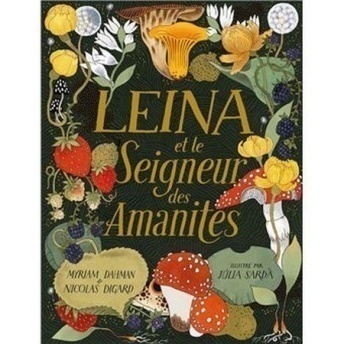 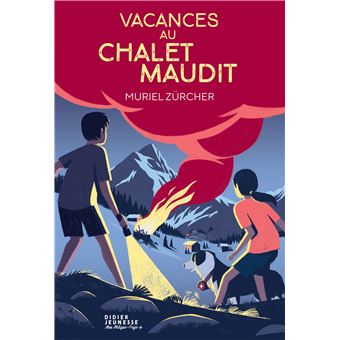 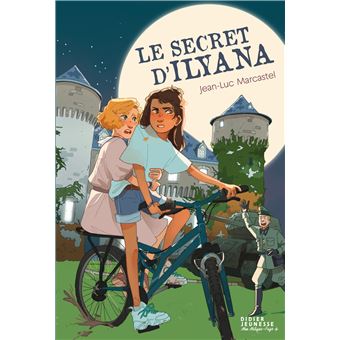 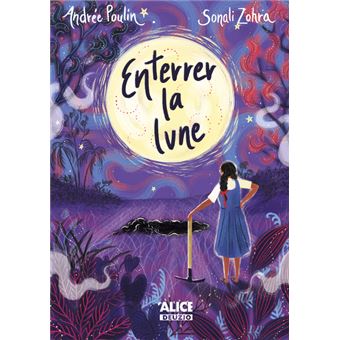 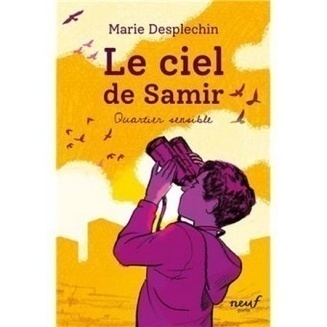 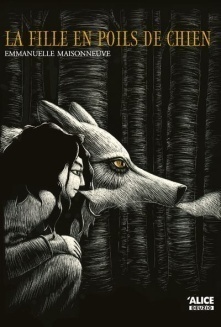 INDICES «RESEAU»
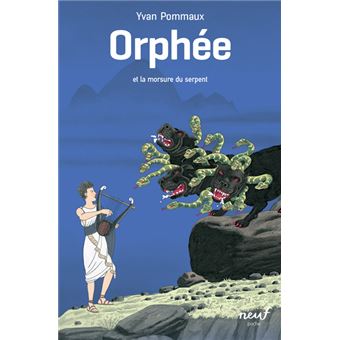 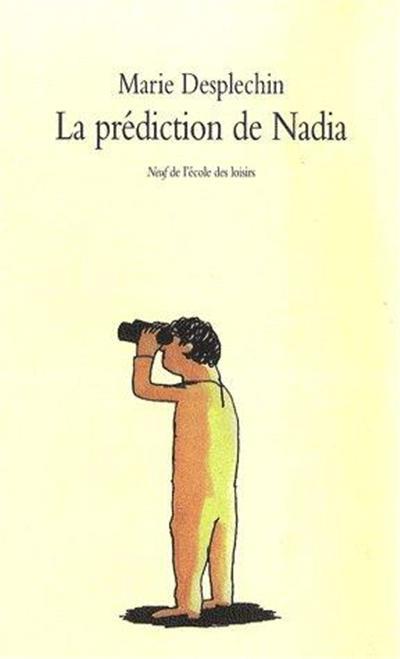 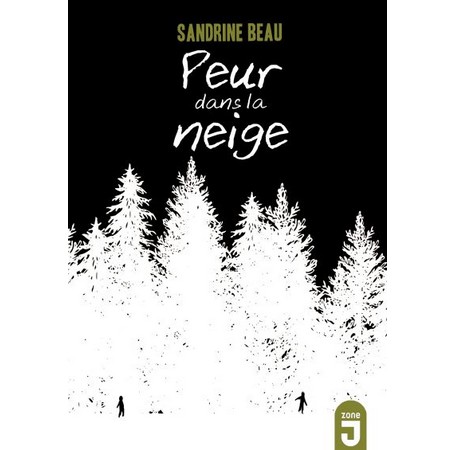 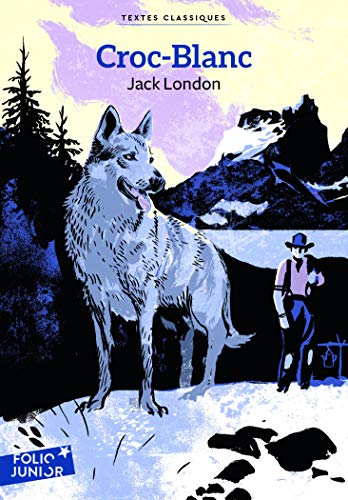 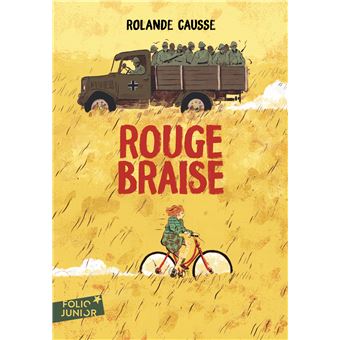 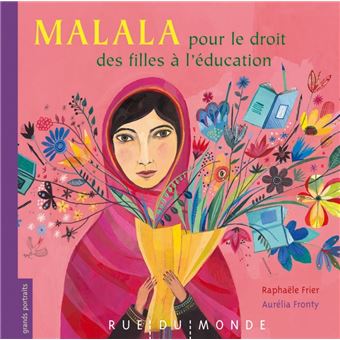 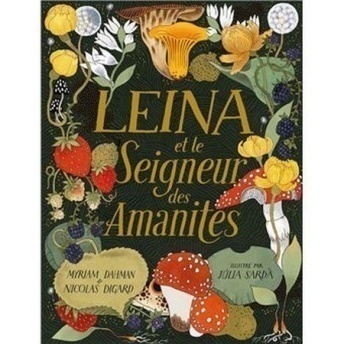 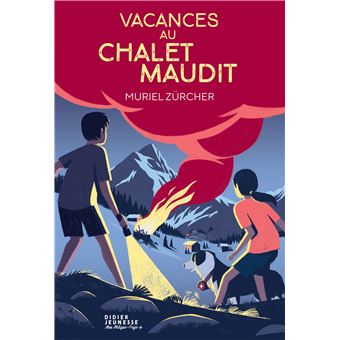 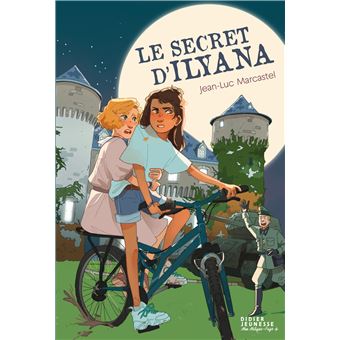 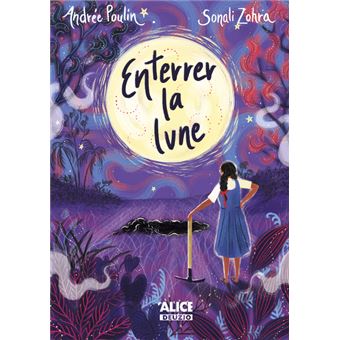 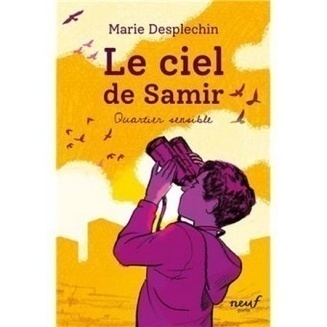 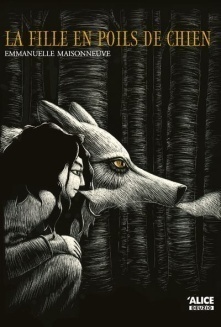